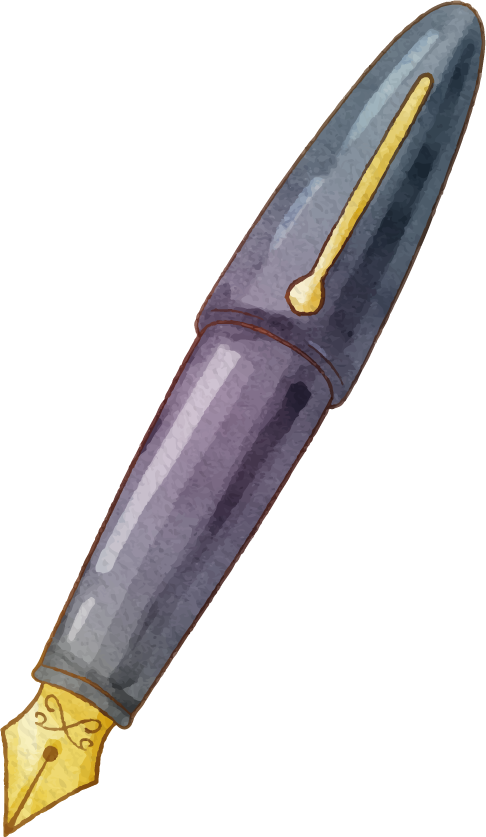 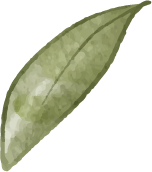 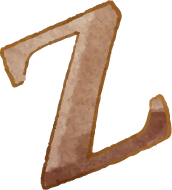 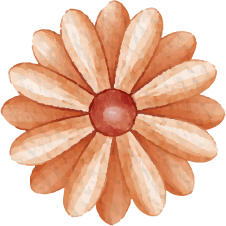 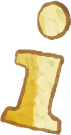 Trường Tiểu học Đa Phúc
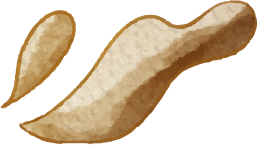 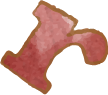 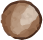 NHIỆT LIỆT CHÀO MỪNG QUÝ THẦY CÔ ĐẾN VỚI TIẾT HỌC
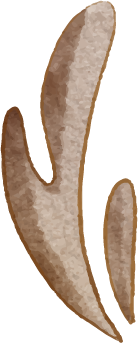 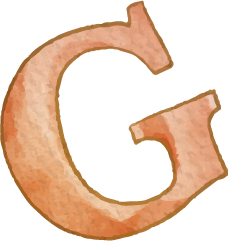 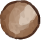 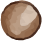 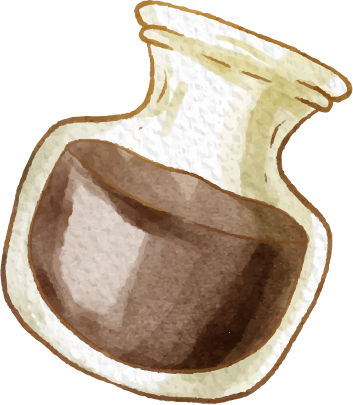 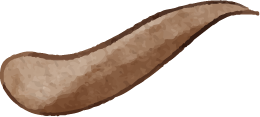 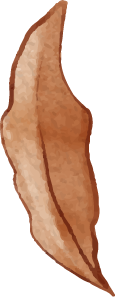 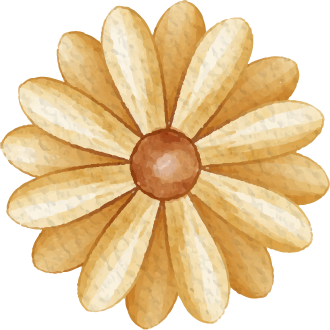 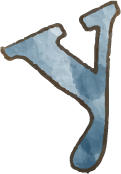 Môn Toán – Lớp 2
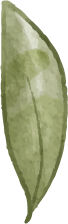 GV: Nguyễn Hồng Nhung
CHỦ ĐỀ 8
PHÉP NHÂN, PHÉP CHIA
BÀI 41
PHÉP CHIA
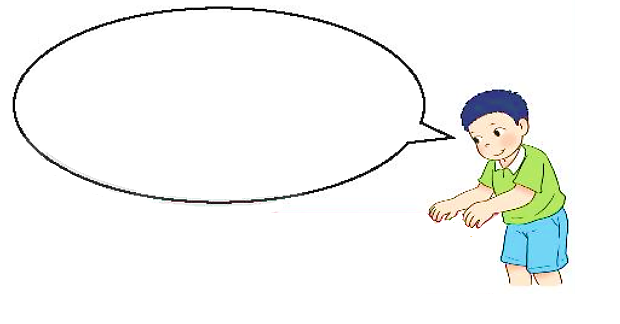 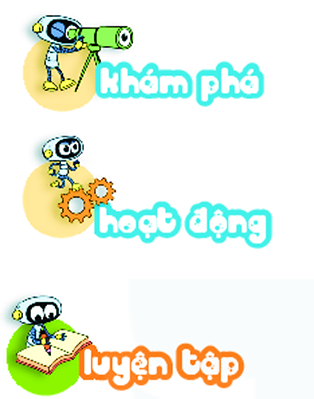 Chia đều 6 quả cam thành 3 phần, ta có phép chia tìm được mỗi phần có 2 quả cam.
a) Có 6 quả cam chia đều vào 3 đĩa. Hỏi mỗi đĩa có mấy quả cam?
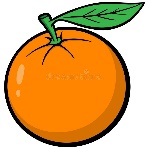 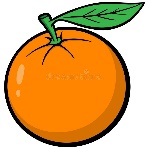 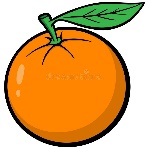 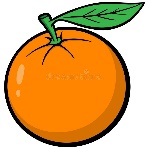 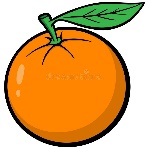 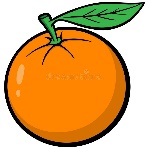 Cho vào mỗi đĩa 1 quả cam, còn lại 3 quả cam.
Cho thêm vào mỗi đĩa 1 quả cam thì vừa hết cam.
6 quả cam chia đều vào 3 đĩa, mỗi đĩa có 2 quả.
Đọc là: Sáu chia ba bằng hai.
Ta có phép chia:
Dấu : là dấu chia.
6  :  3   =  2
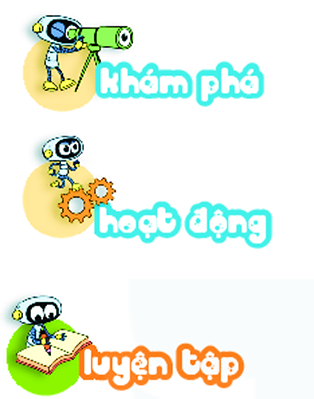 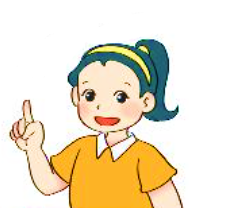 Chia 6 quả cam thành các phần, mỗi phần 2 quả, ta có phép chia tìm được 3 phần như vậy.
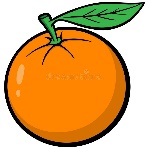 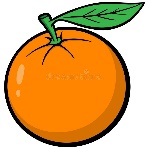 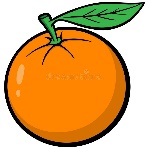 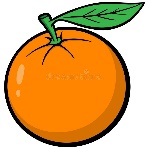 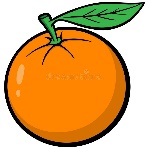 b) Có 6 quả cam chia vào các đĩa, mỗi đĩa 2 quả. Hỏi được mấy đĩa cam như vậy?
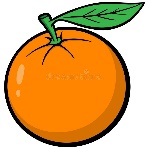 Lần hai cho tiếp 2 quả cam vào 1 đĩa.
Lần một cho 2 quả cam vào 1 đĩa.
Lần ba cho tiếp 2 quả cam vào 1 đĩa thì vừa hết cam.
6 quả cam chia vào các đĩa, mỗi đĩa 2 quả, được 3 đĩa cam như vậy.
Ta có phép chia:
6  :  2   =  3
Đọc là: Sáu chia hai bằng ba.
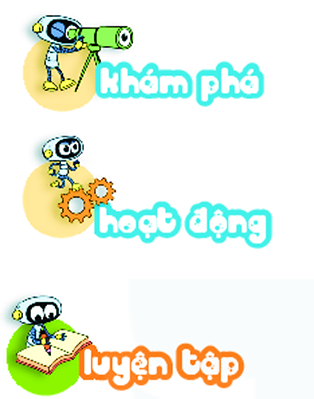 c) Nhận xét:
6 : 3 = 2
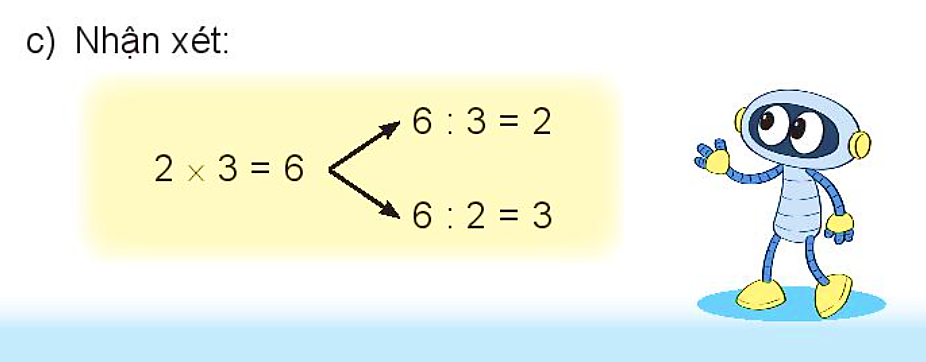 6 : 2 = 3
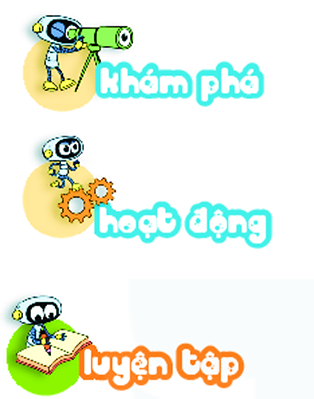 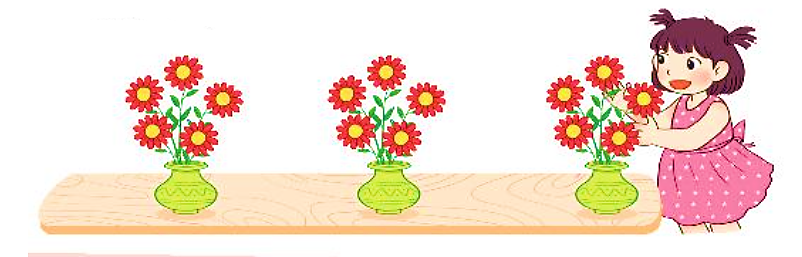 1
Chọn phép tính thích hợp.
Mỗi lọ có 5 bông hoa. Hỏi 3 lọ như vậy có tất cả bao nhiêu bông hoa?
15 : 5 = 3
Cắm 15 bông hoa vào các lọ, mỗi lọ 5 bông. Hỏi cắm được mấy lọ hoa như vậy?
Có 15 bông hoa chia đều vào 3 lọ. Hỏi mỗi lọ có bao nhiêu bông hoa?
15 : 3 = 5
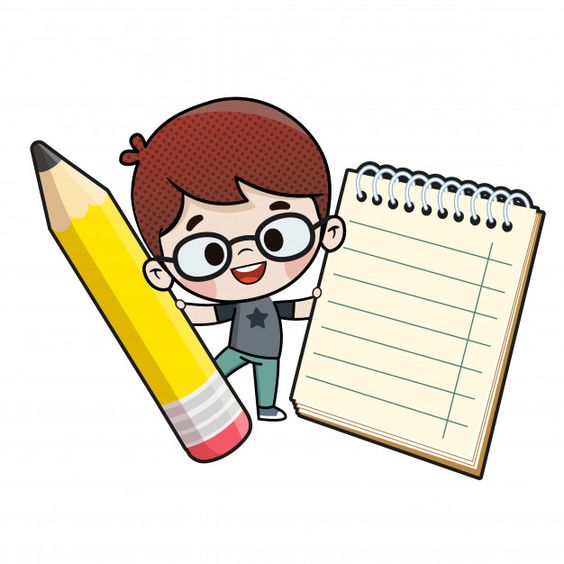 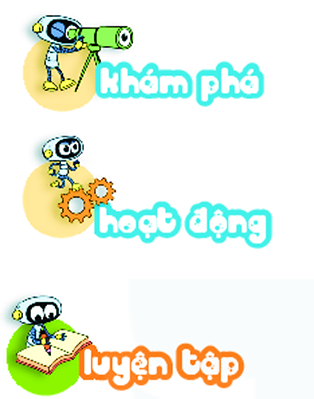 2
Với mỗi phép nhân, viết hai phép chia (theo mẫu).
Mẫu: 8 : 2 = 4
         8 : 4 = 2
14 : 2 = 7
14 : 7 = 2
40 : 5 = 8
40 : 8 = 5
15 : 5 = 3
15 : 3 = 5